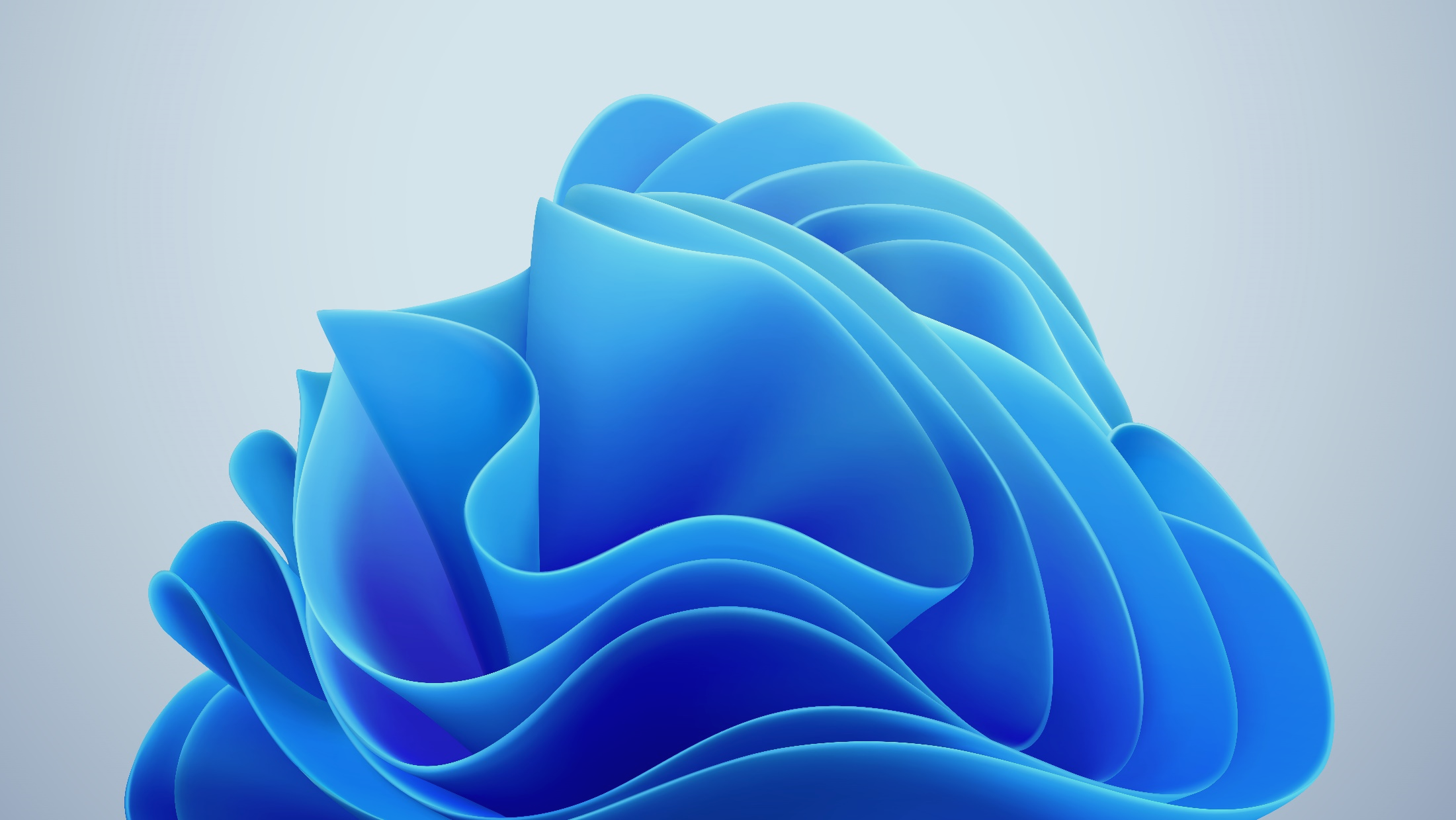 Пропускная система на основе компьютерного зрения
30-50% людей тратят рабочее время на посторонние дела
Основной проблемой становится пропускная система, использующая пластиковые карты.




По данным сайта buhgalteria.ru
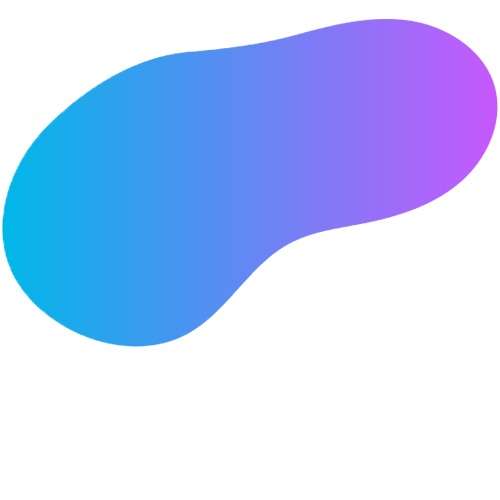 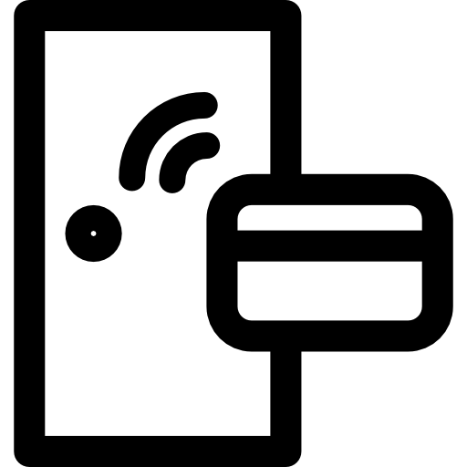 2
Большинство компаний используют пропускную систему на основе компьютерного зрения
Чем крупнее и прогрессивнее компания, тем чаще они устанавливают внутри своего предприятия пропускную систему. Конкуренция достаточно большая.
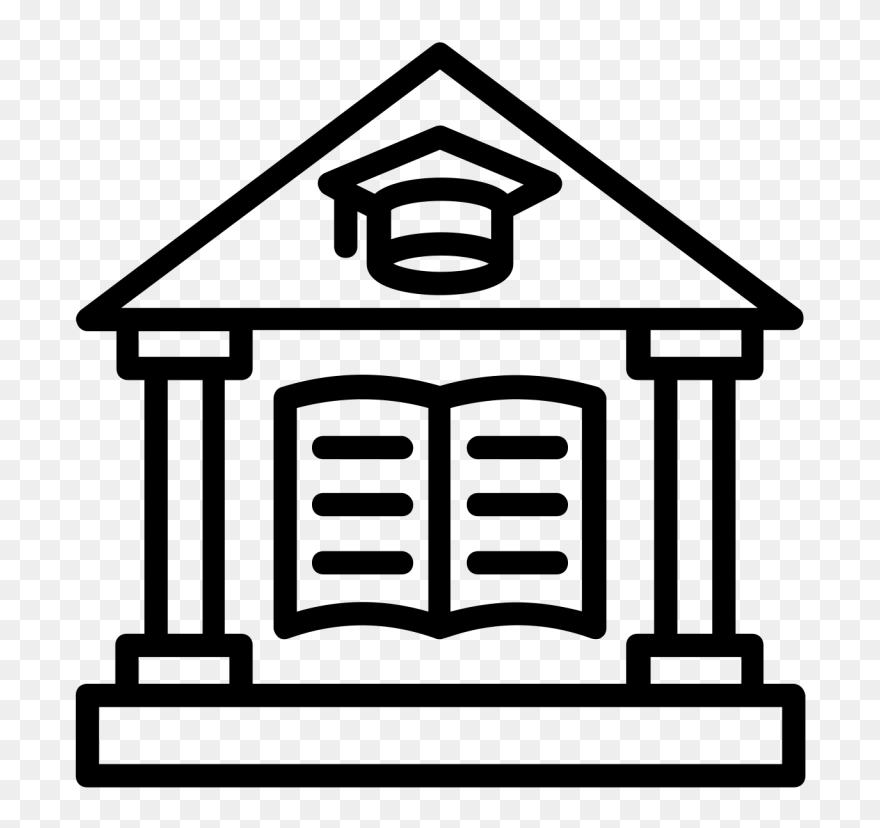 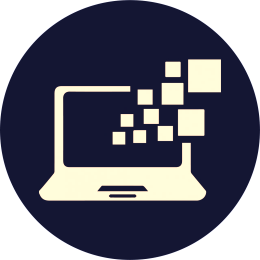 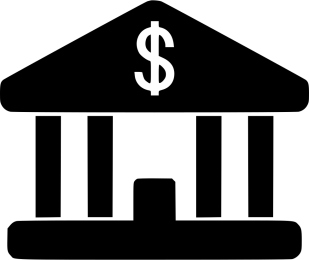 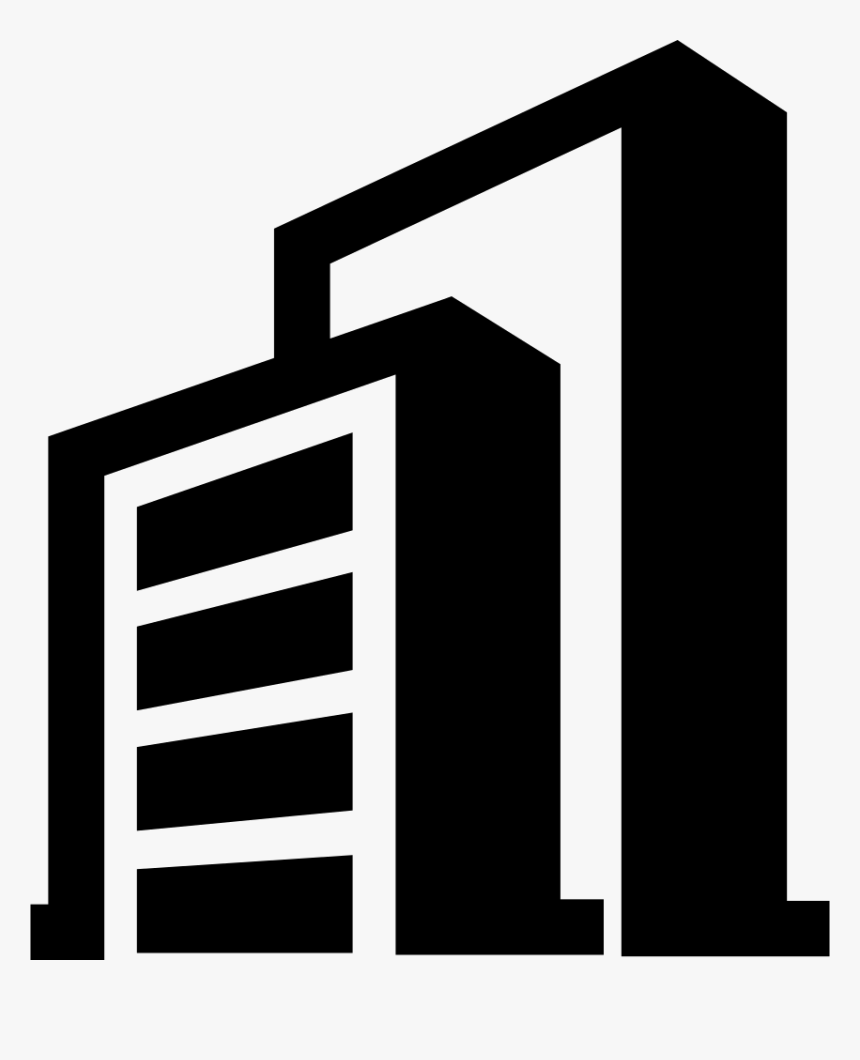 Производственные предприятия
Учебные заведения
Соцсети/медиакорпорации
Банк
3
Конкуренты:
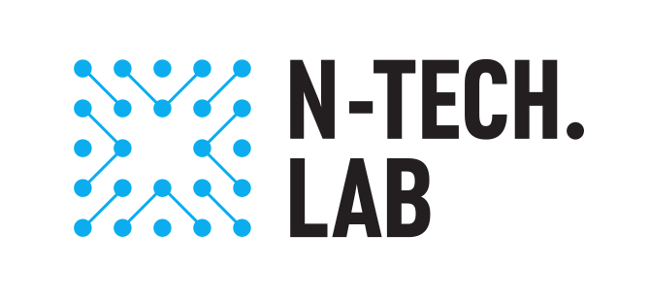 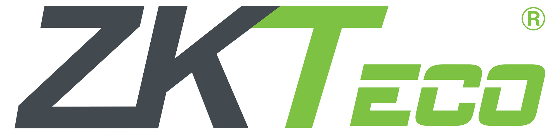 Веб-платформа СКУД ZKBioSecurity от компании «ZKTeco». Она применяется для контроля доступа, управления лифтом, управления посетителями и др. Благодаря эффективной системной архитектуре и удобному интерфейсу ZKBioSecurity значительно облегчает работу администраторов и делает ее более эффективной.
Технология распознавания лиц FindFace от компании «NtechLab». Она применяется в готовых пропускных системах их компании для промышленных предприятий, офисных зданий, допуска на мероприятия и др.
4
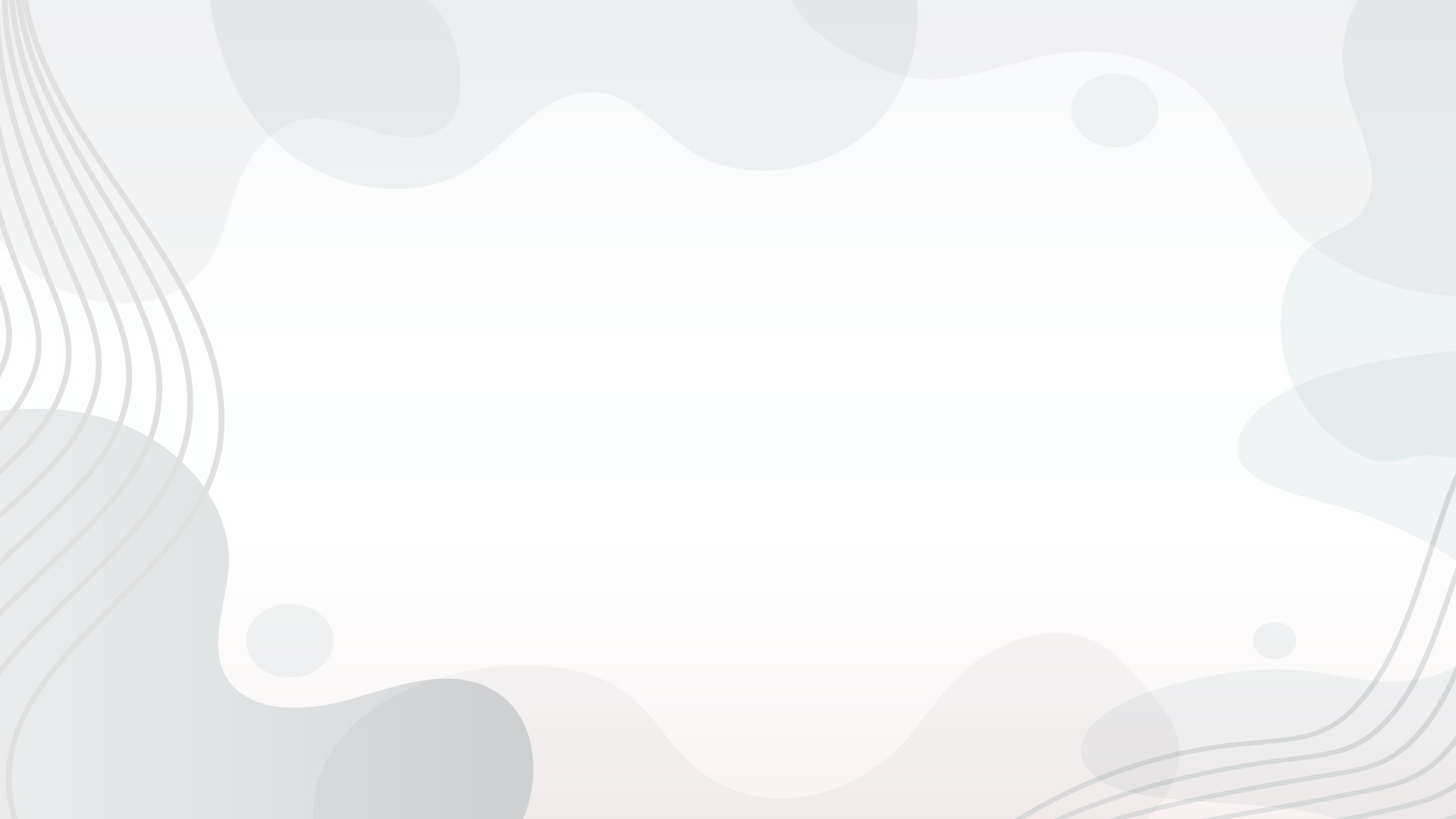 Пользователи
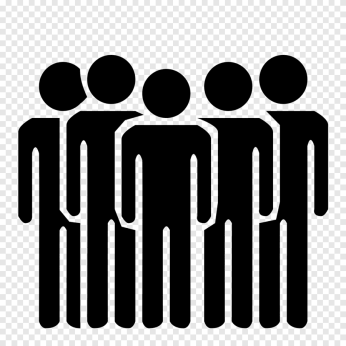 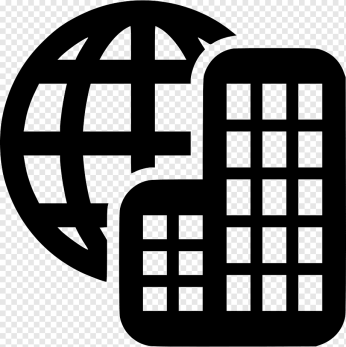 компании, которые хотят внедрить систему СКУД
пользователи, которые могут проверить работу пропускной системы
5
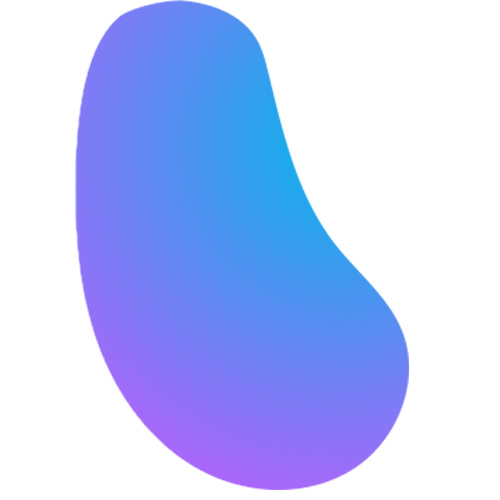 Мы предлагаем:
Создать пример пропускной системы, реализованной через приложение на ПК.
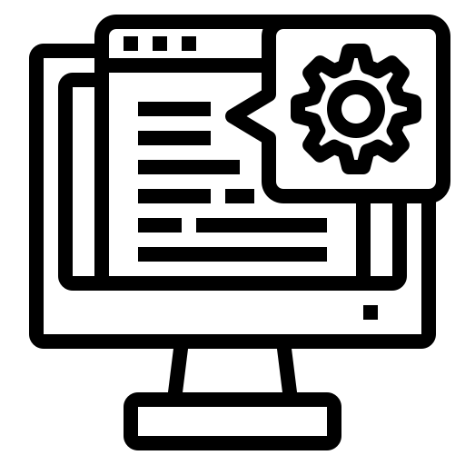 6
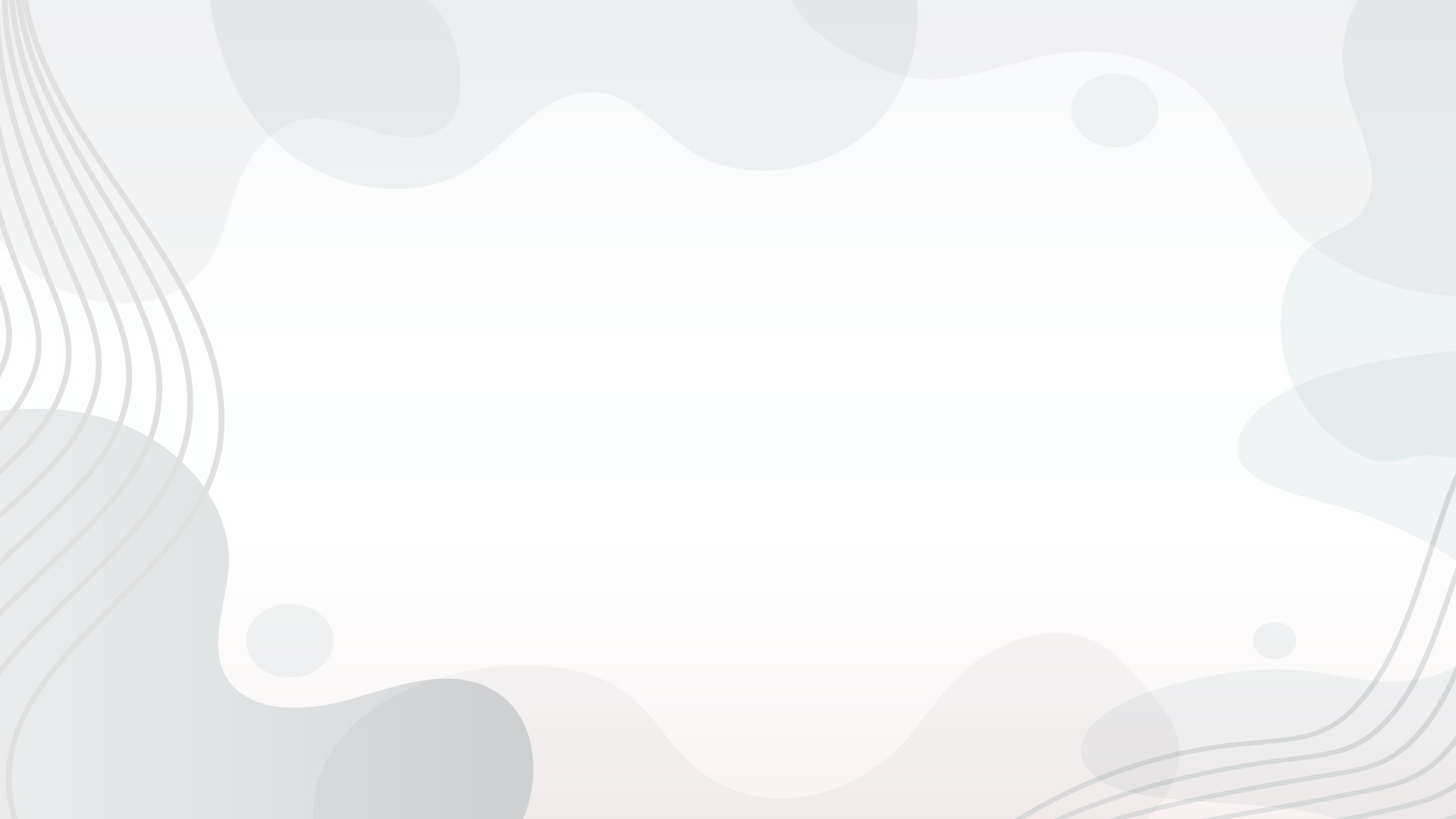 Что необходимо сделать:
Нейронная сеть для распознавания лиц
Приложение, через которое пользователь сможет воспользоваться функционалом нейросети.
Dataset для обучения нейронной сети.

Что в итоге получим:
Программу на ПК, доступную любому пользователю, как пример пропускной системы.
MVP
Нейронная сеть для распознавания лиц в формате приложения, с базой данных людей.
7
8
Обратная связь
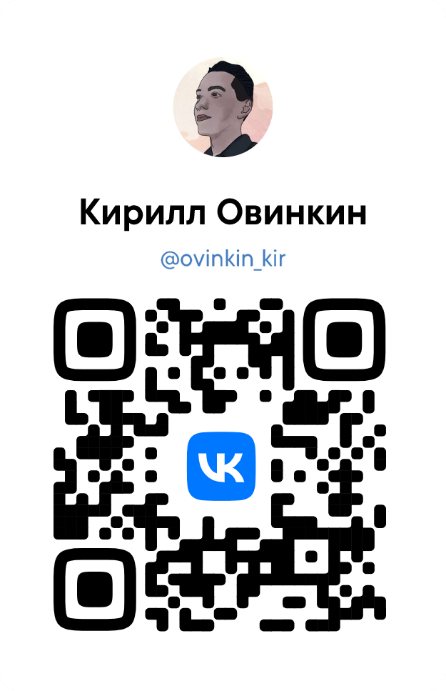 Тимлид
9
Team
Резов Дмитрий
Разработчик нейронной сети
Черноусова Анастасия
Дизайнер
Овинкин Кирилл
Тимлид, разработчик приложения
@ovinkin_kir
@dima_rez
@cicada313
Досмагамбетов Нуржан
Аналитик
Петров Михаил
Разработчик приложения
@mihail323i21
@nokonokanikona
10